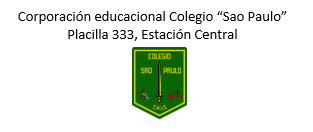 Ejercicio 1Distribución Binomial
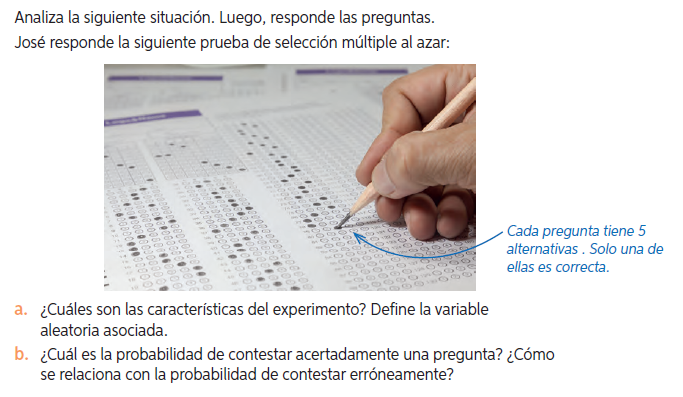 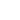 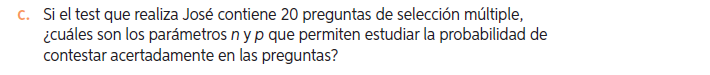 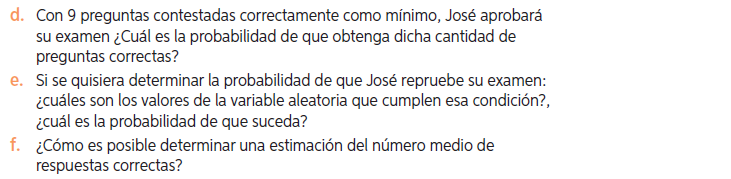